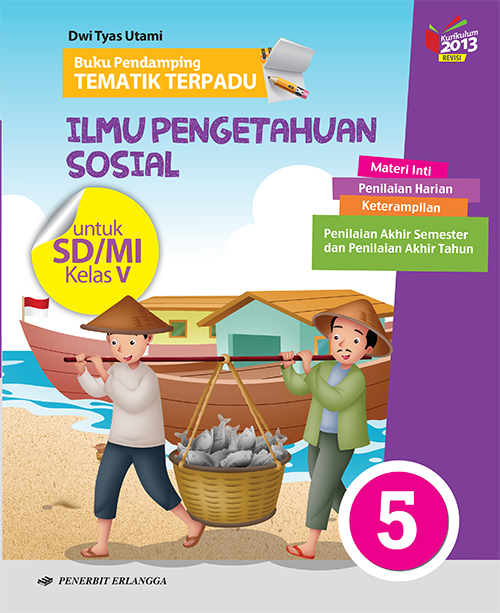 Media Mengajar
Buku Pendamping
TEMATIK TERPADU
Ilmu Pengetahuan Sosial
untuk SD/MI Kelas V
HENI NURHAENI,M.Pd
Tema 2
Udara Bersih bagi Kesehatan
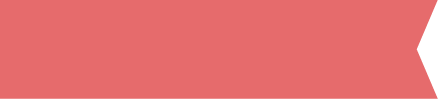 Materi Inti Subtema 2
KD 3.4
Jenis usaha berdasarkan cara pengelolaannya.
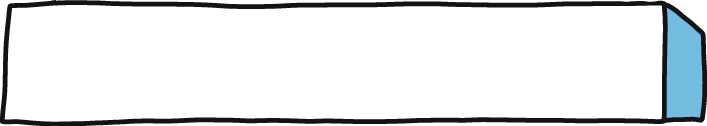 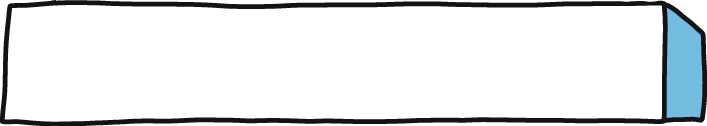 Usaha perseorangan
Usaha kelompok
Persekutuan komanditer
Perseroan terbatas
Pertanian
Perdagangan
Koperasi
Firma
Industri
Perikanan
Jenis-Jenis Usaha yang Dikelola secara Perorangan dan Kelompok
Ragam kegiatan ekonomi yang dilakukan:
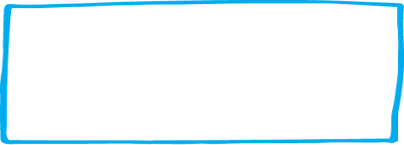 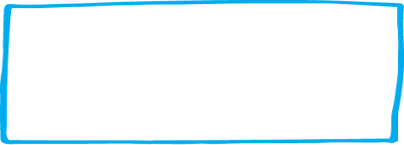 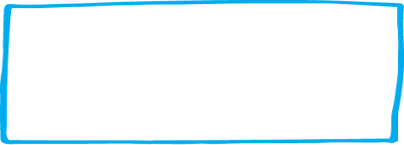 Kegiatan produksi
Kegiatan distribusi
Kegiatan konsumsi
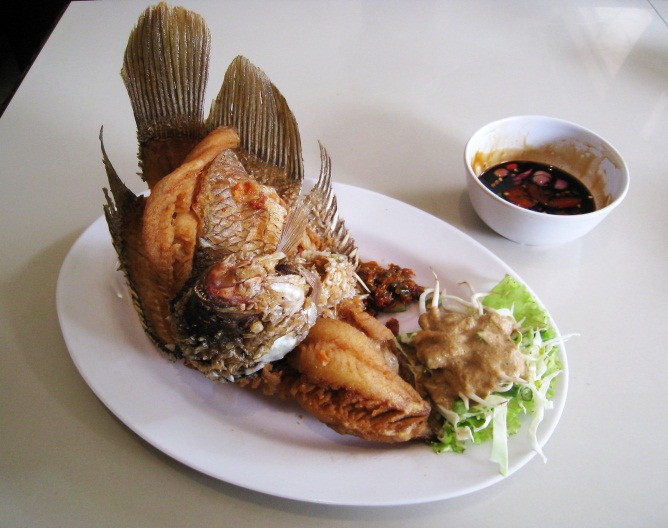 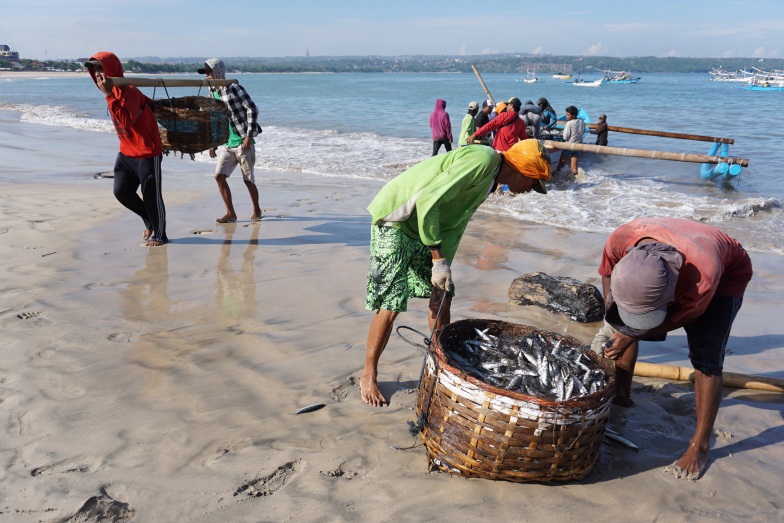 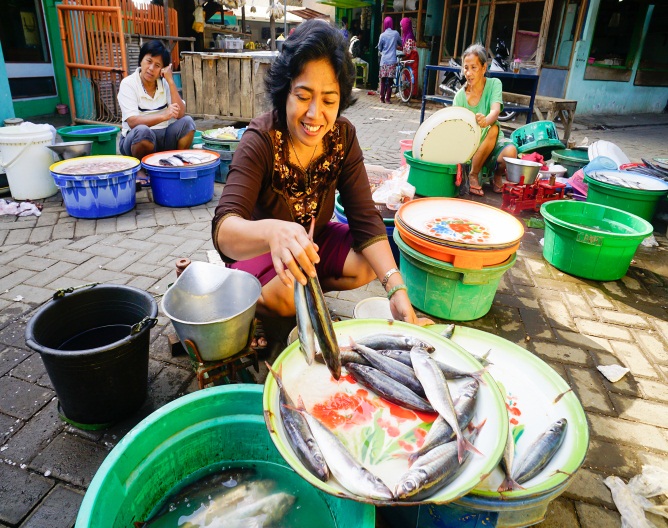 Sumber: shutterstock.com.
Sumber: shutterstock.com.
Sumber: wikipedia.com.
Pengaruh Kegiatan Ekonomi terhadap Kesejahteraan Masyarakat
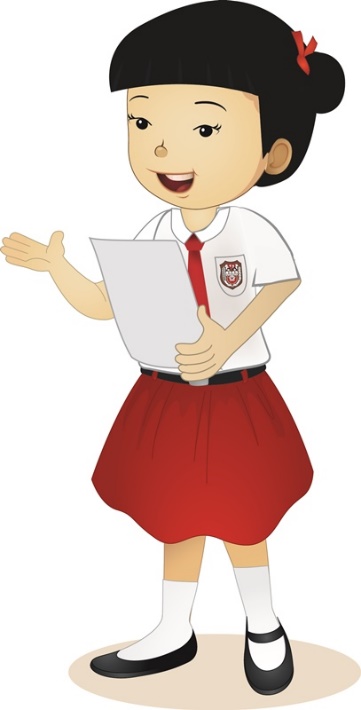 Kesejahteraan masyarakat  merupakan suatu kondisi terpenuhinya kebutuhan masyarakat sehingga dapat hidup layak dan mampu mengembangkan diri, sehingga mampu melaksanakan fungsi sosialnya.
Adanya ketidakmerataan pendapatan serta kecepatan pertumbuhan ekonomi yang berbeda, sangat memengaruhi perbedaan tingkat kesejahteraan antara masyarakat di kota dan di desa.
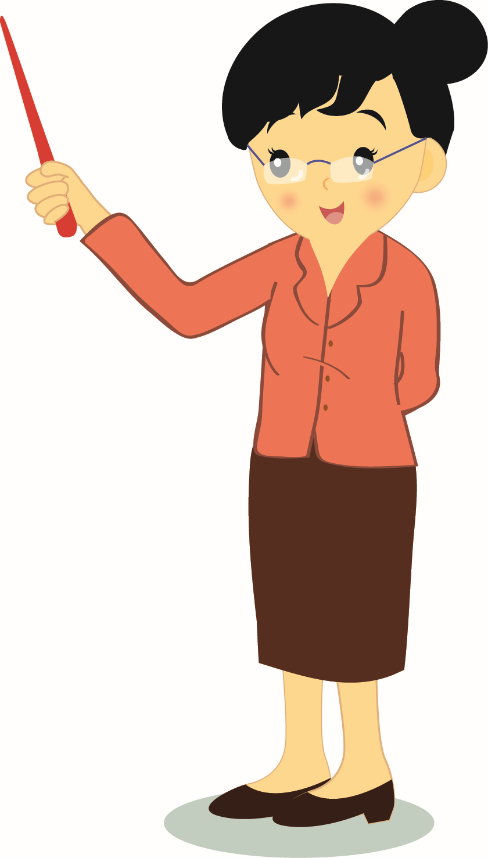 Terima kasih
SELAMAT BELAJAR 
DAN TETAP Semangat
HENI NURHAENI,M.Pd